UNIDAD 2: ÁNGULOS VERTICALES, HORIZONTALES, POLIGONALES
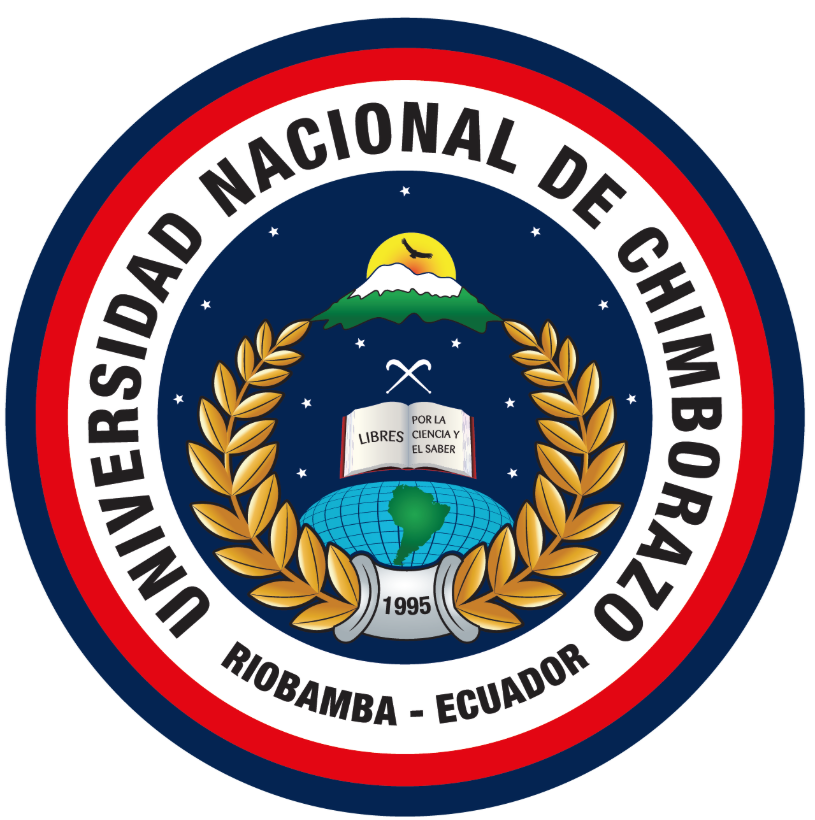 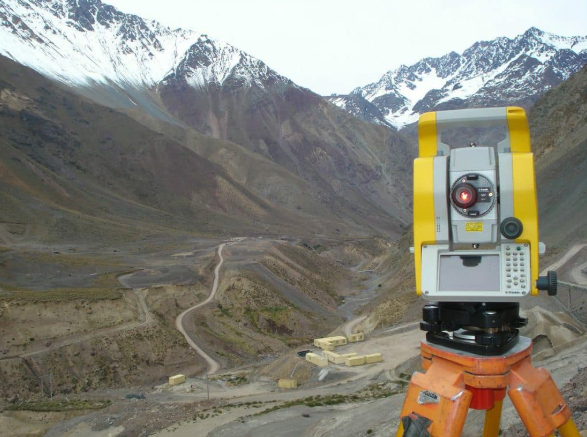 JULIO FIALLOS IGLESIAS
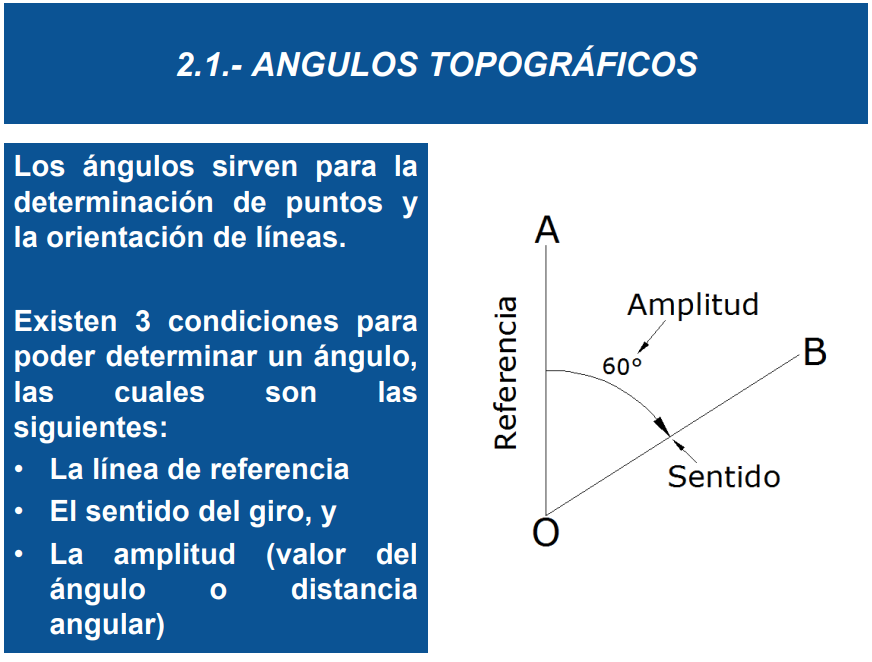 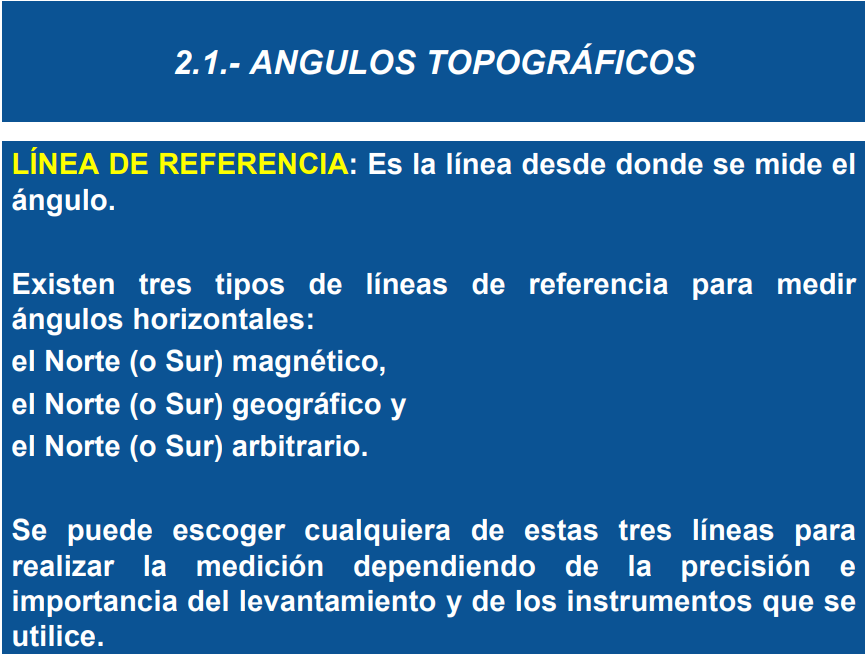 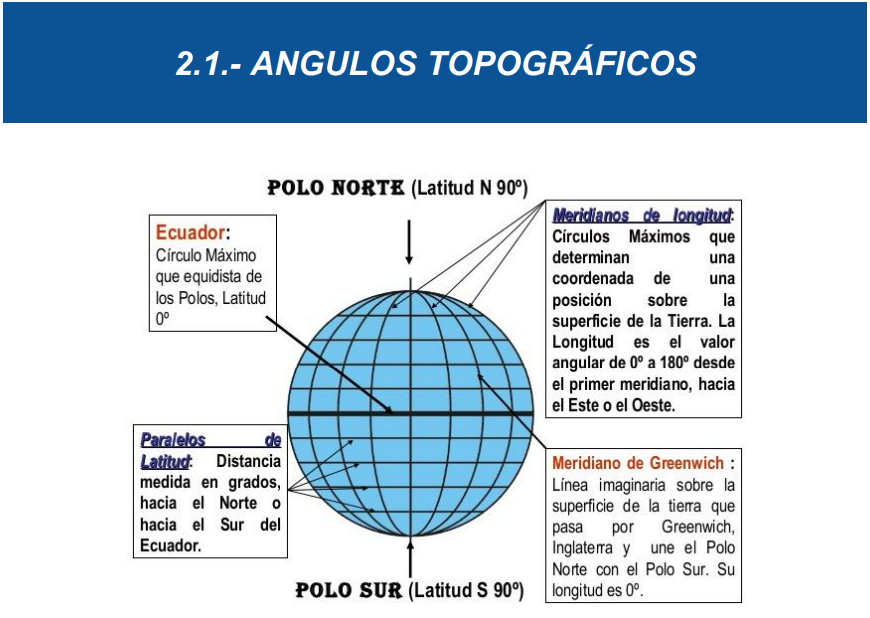 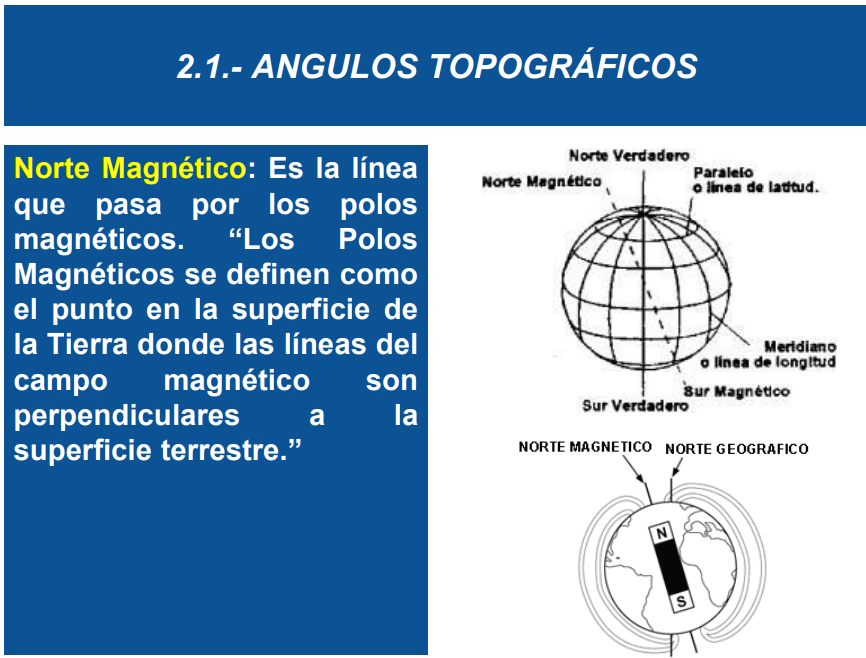 “Brújula”
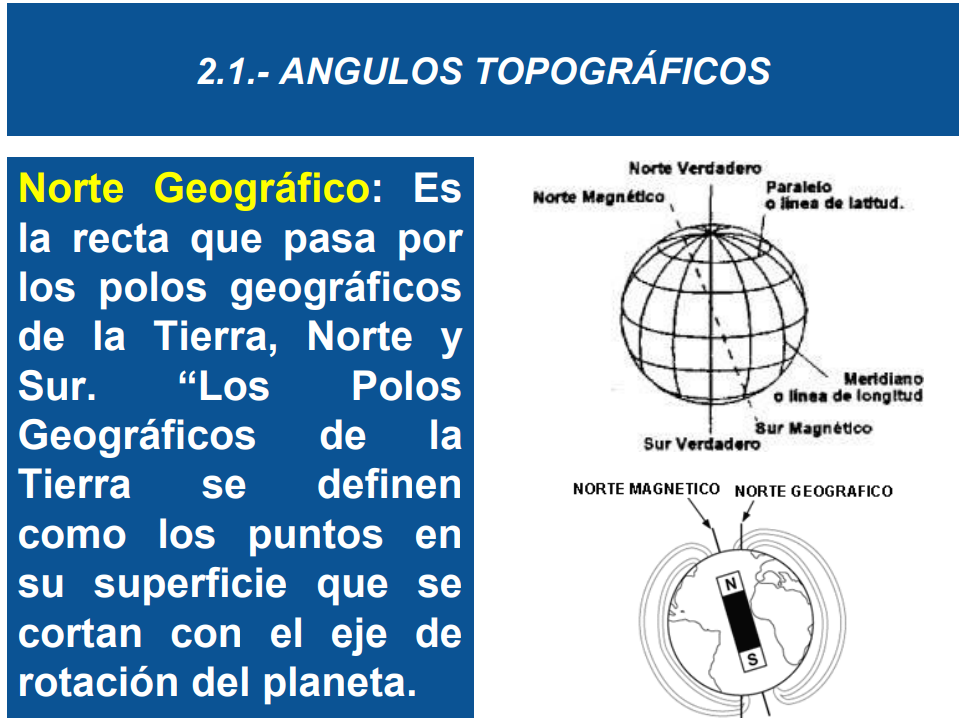 “Norte Verdadero”
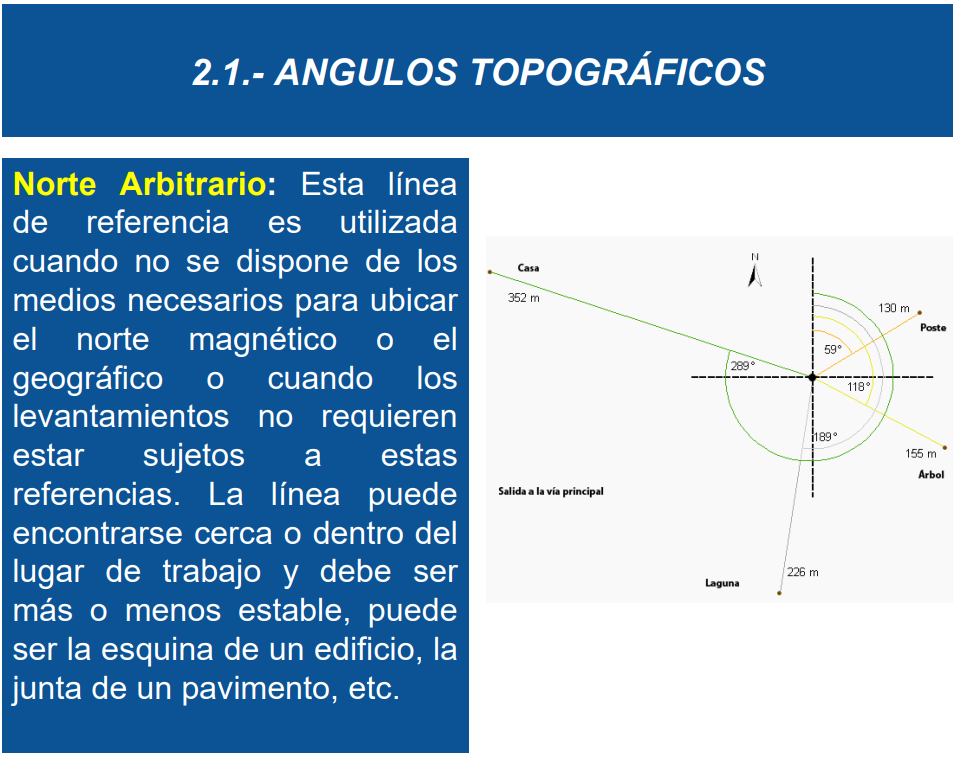 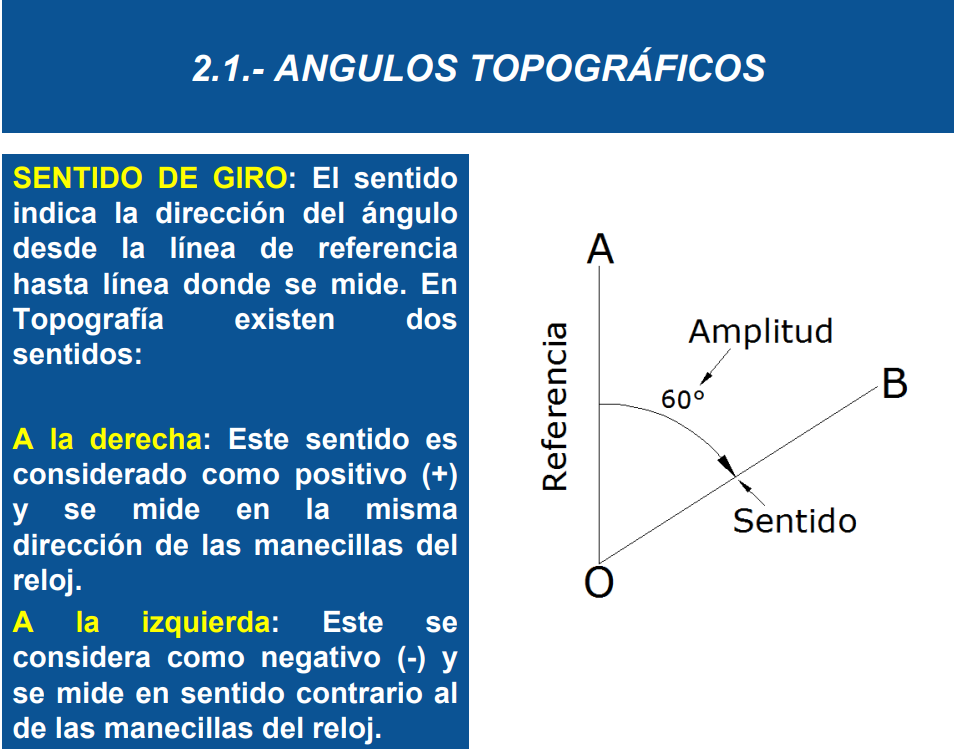 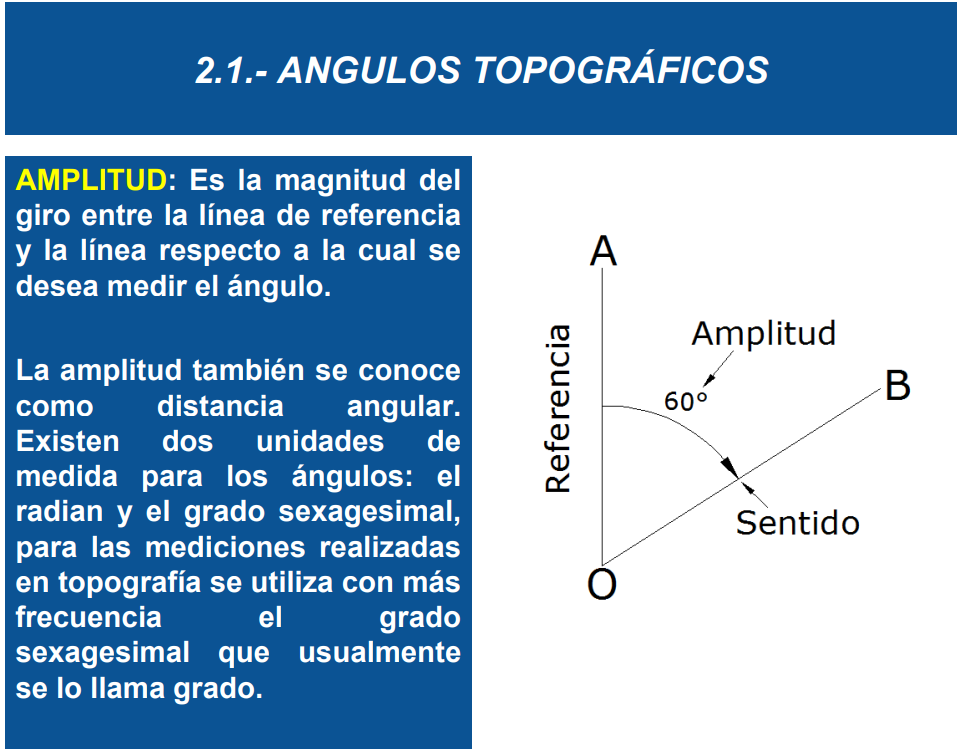 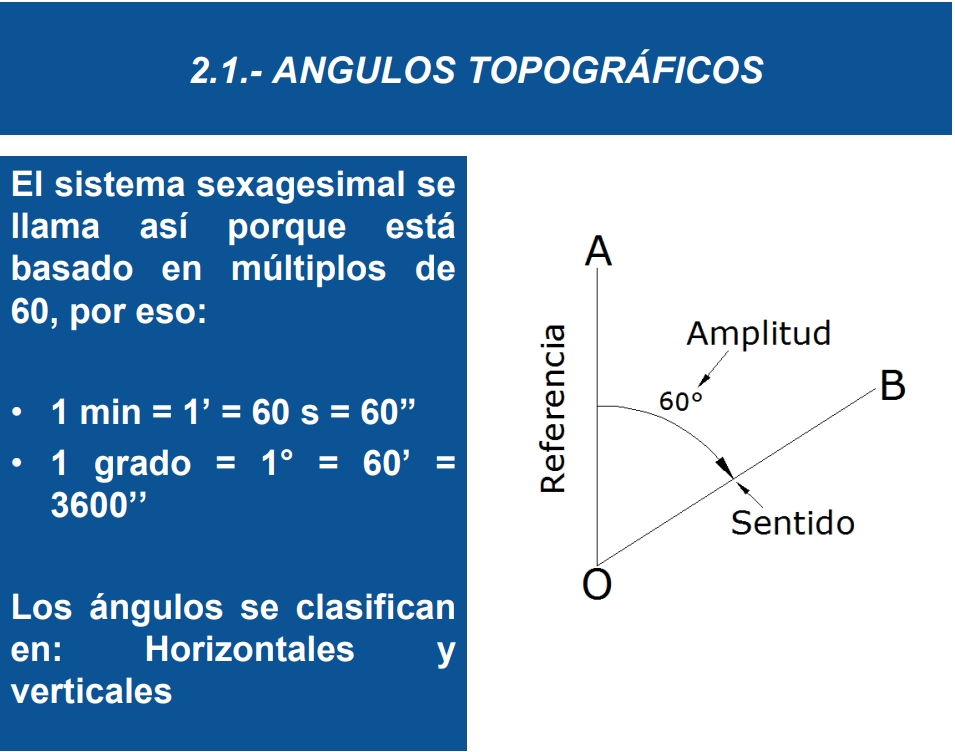 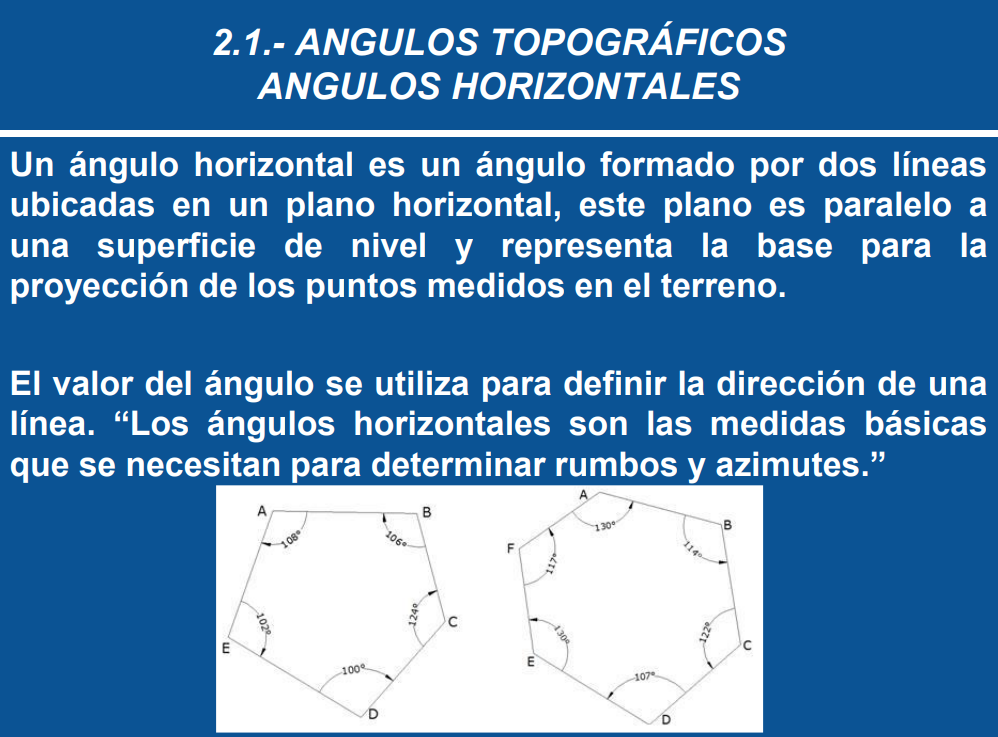 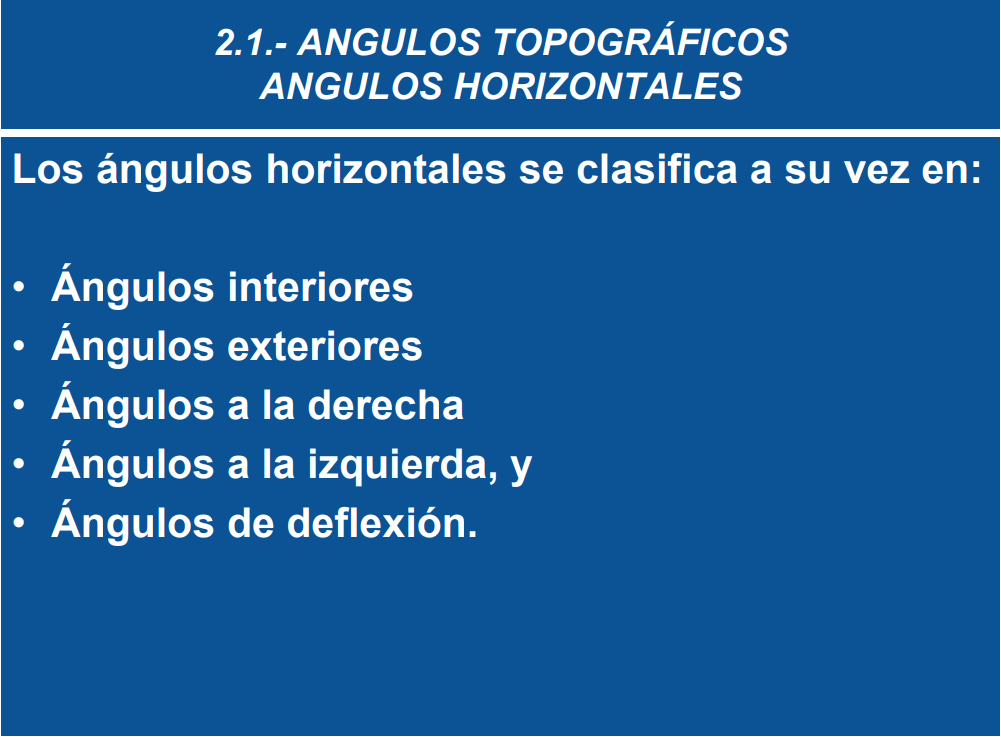 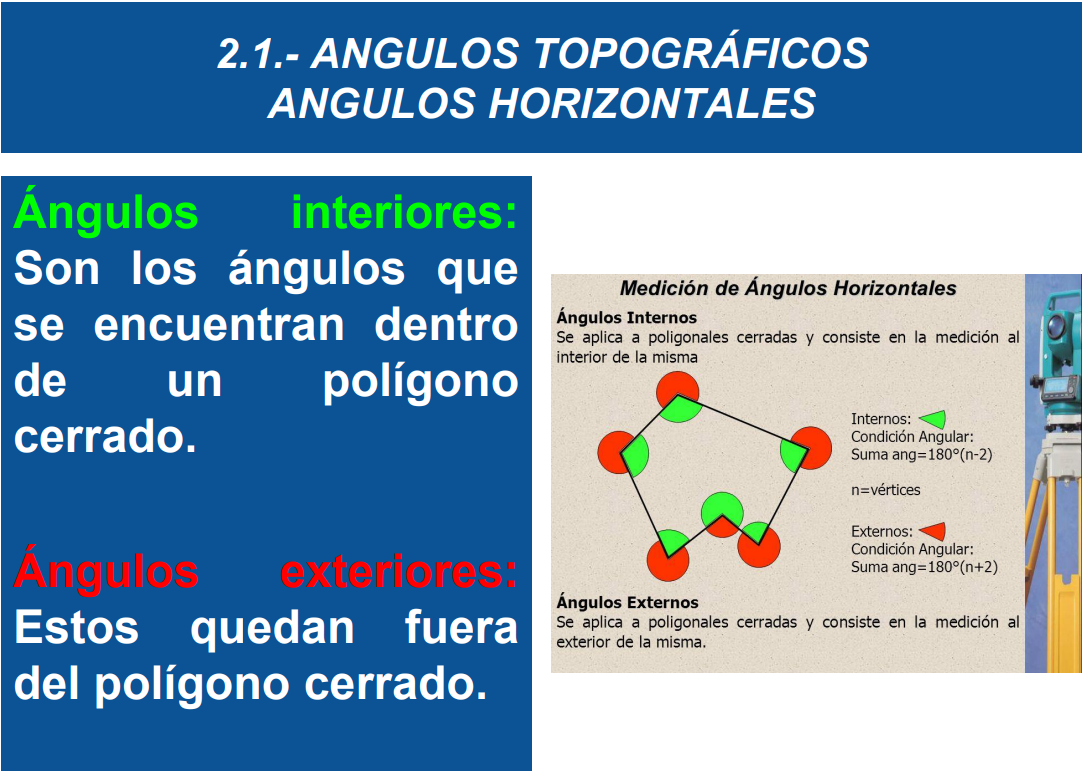 n= número de lados
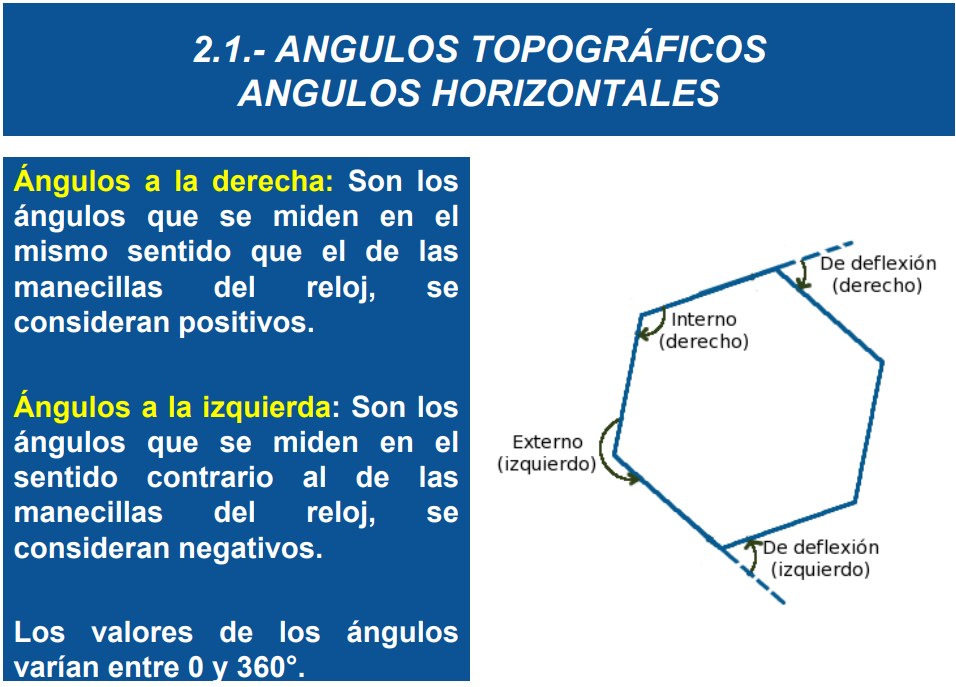 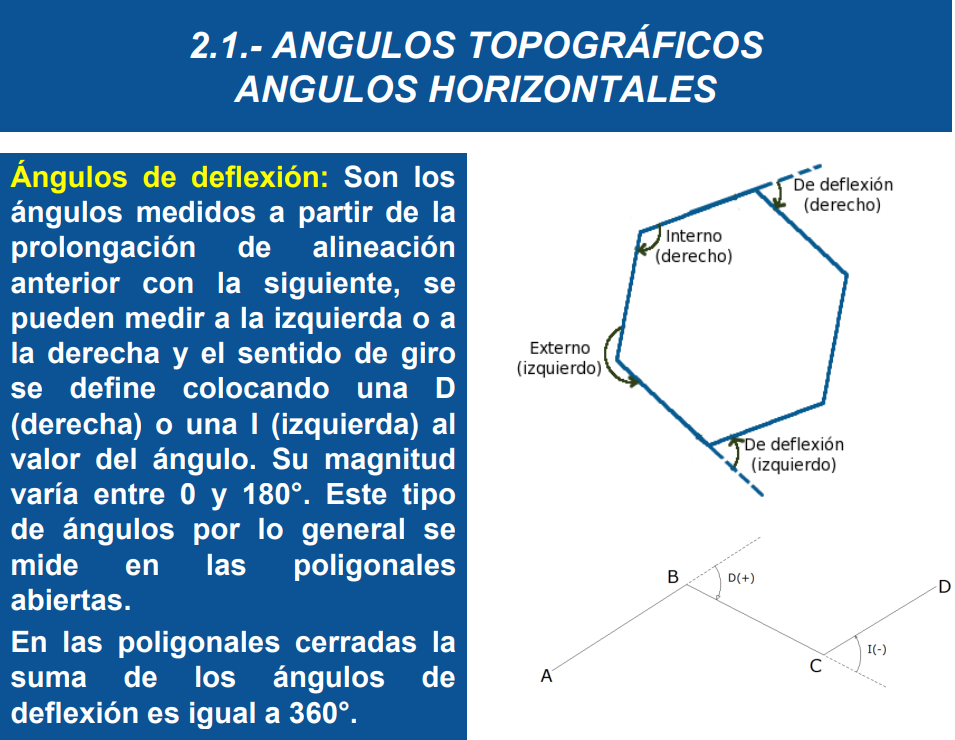 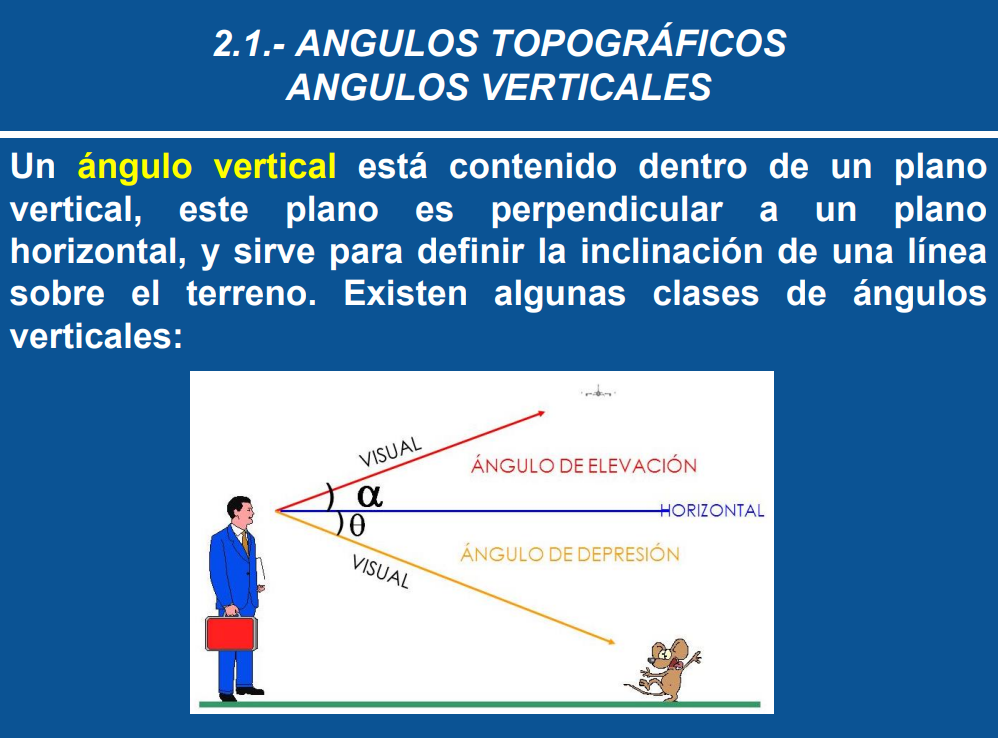 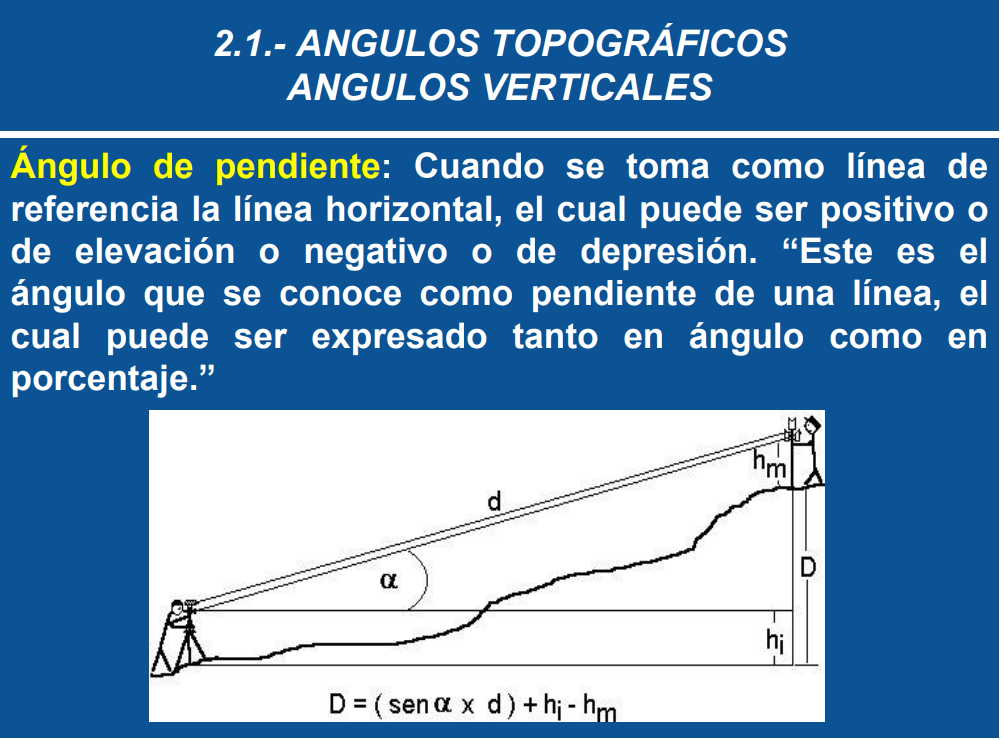 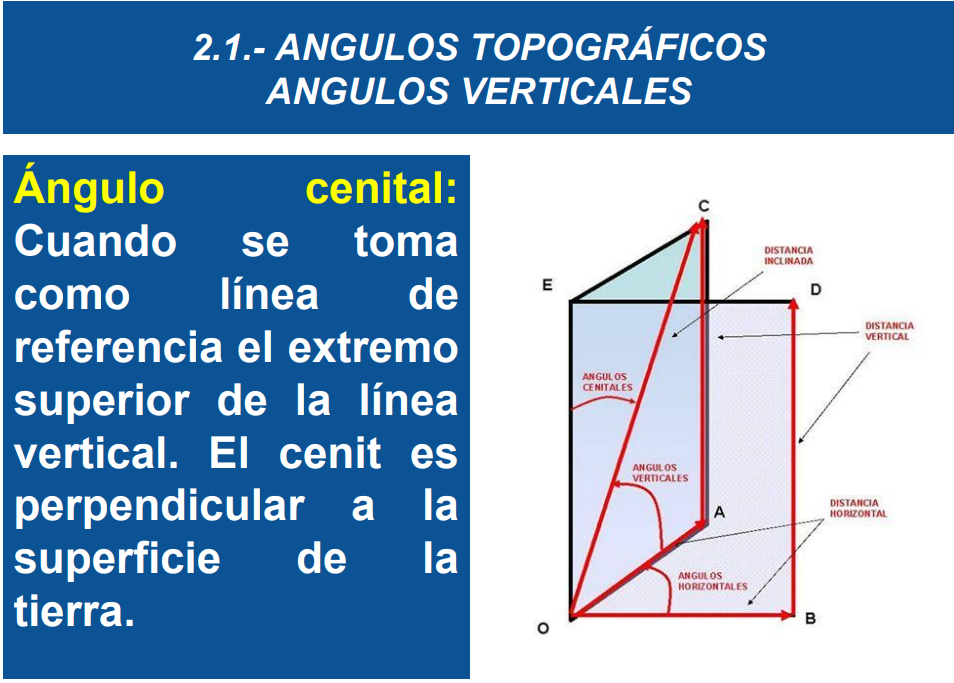 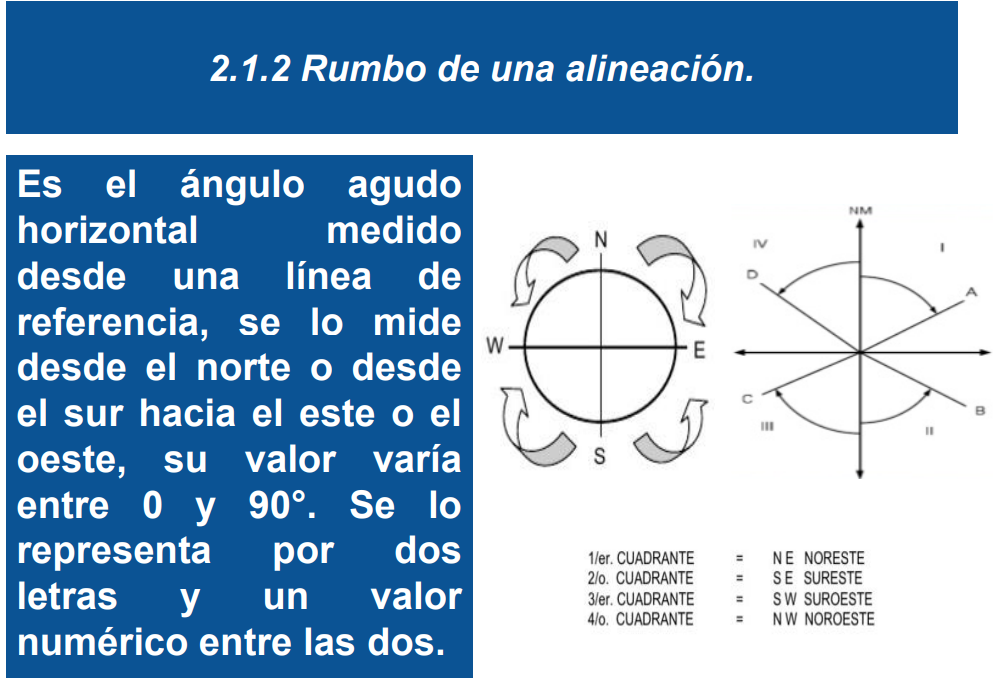 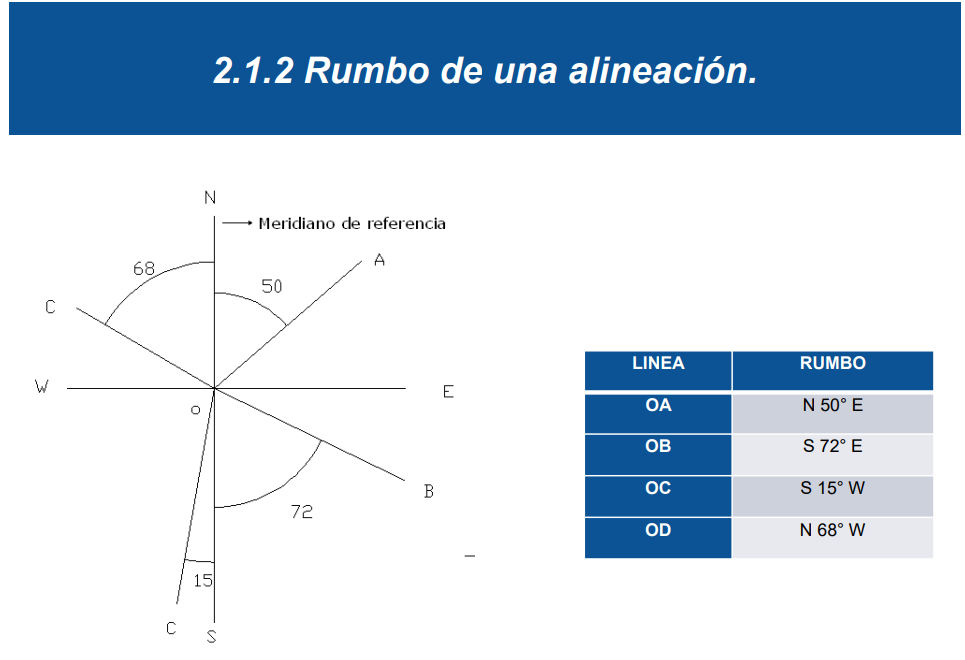 Oste=
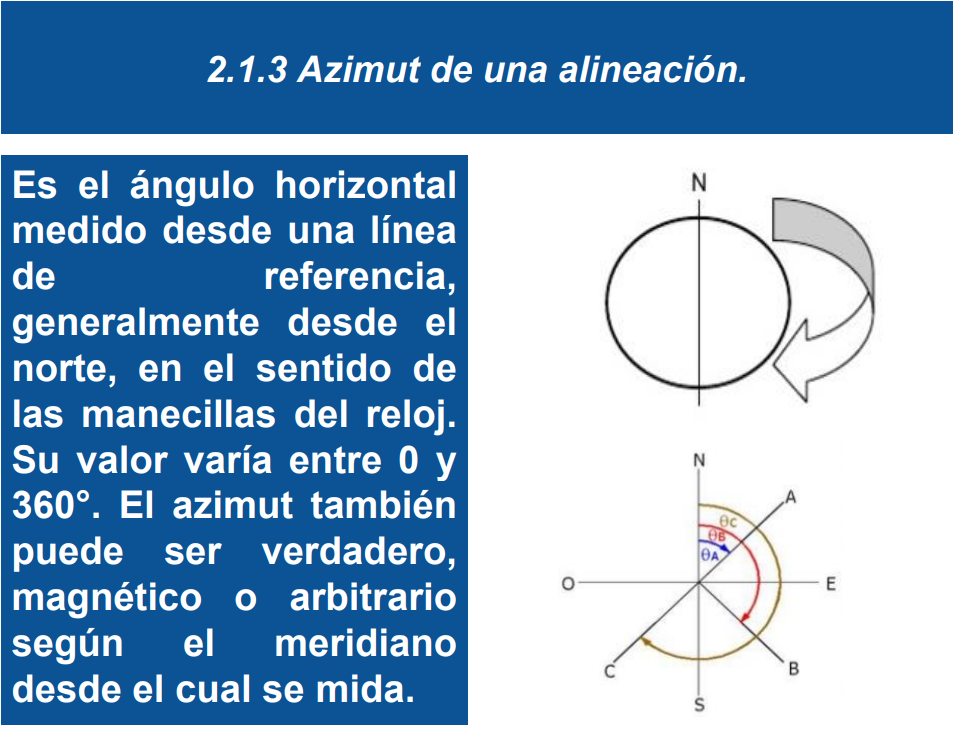 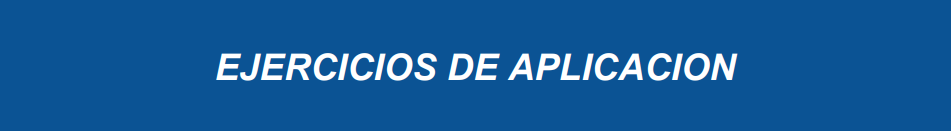 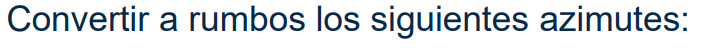 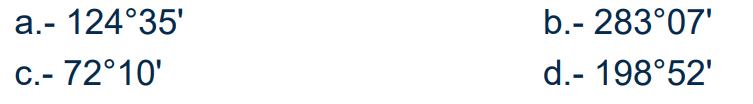 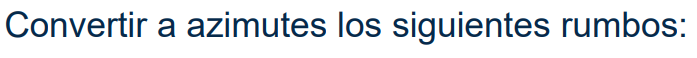 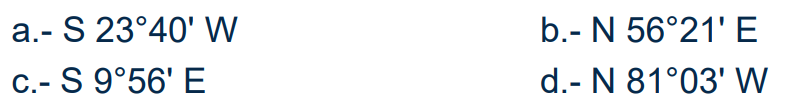 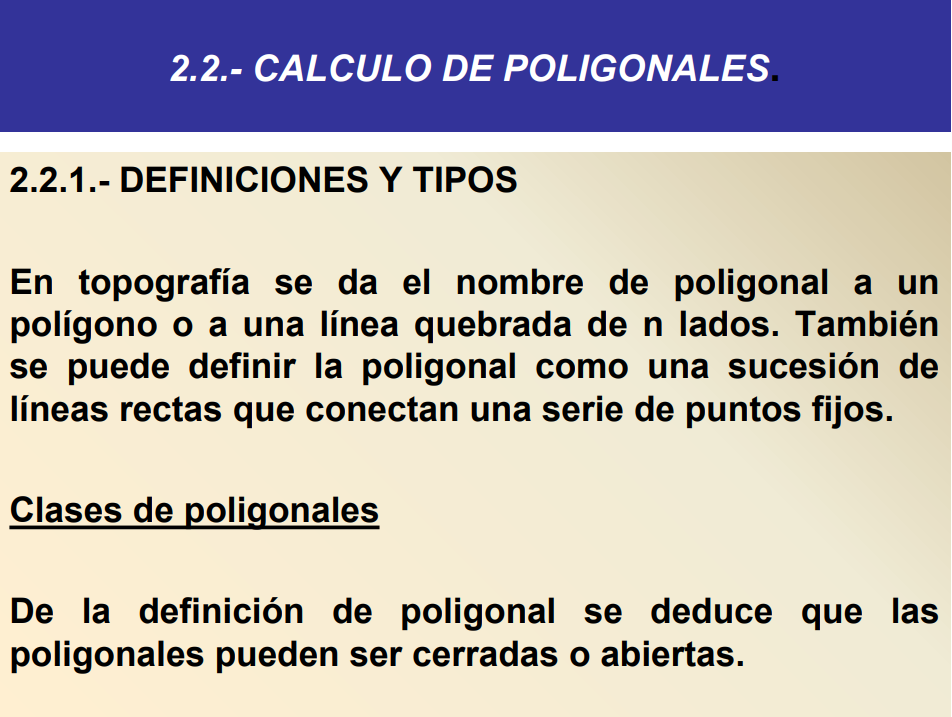 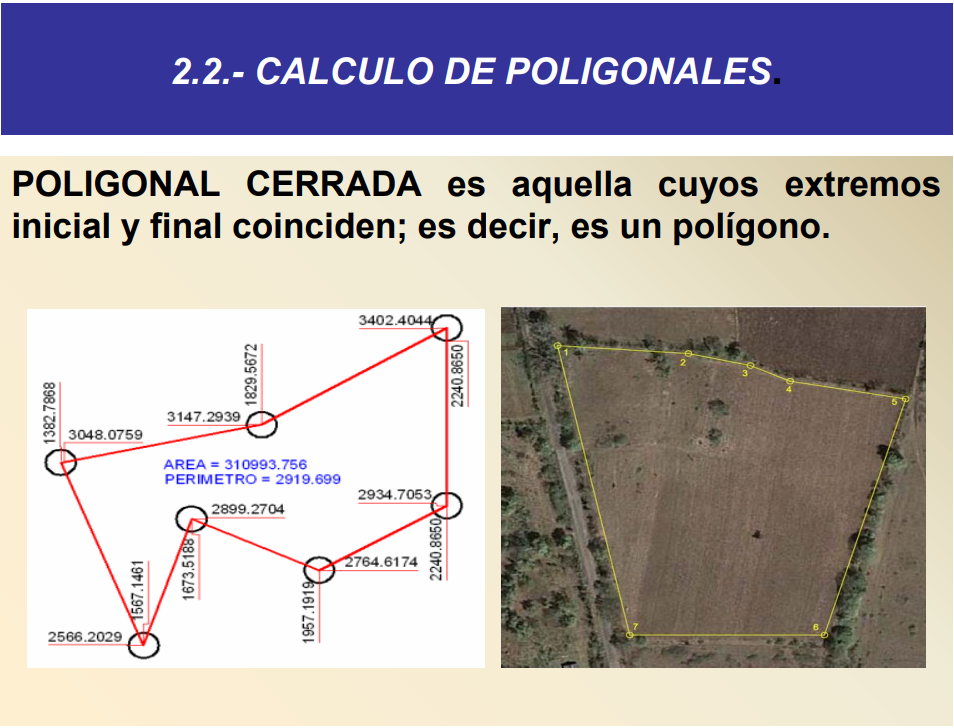 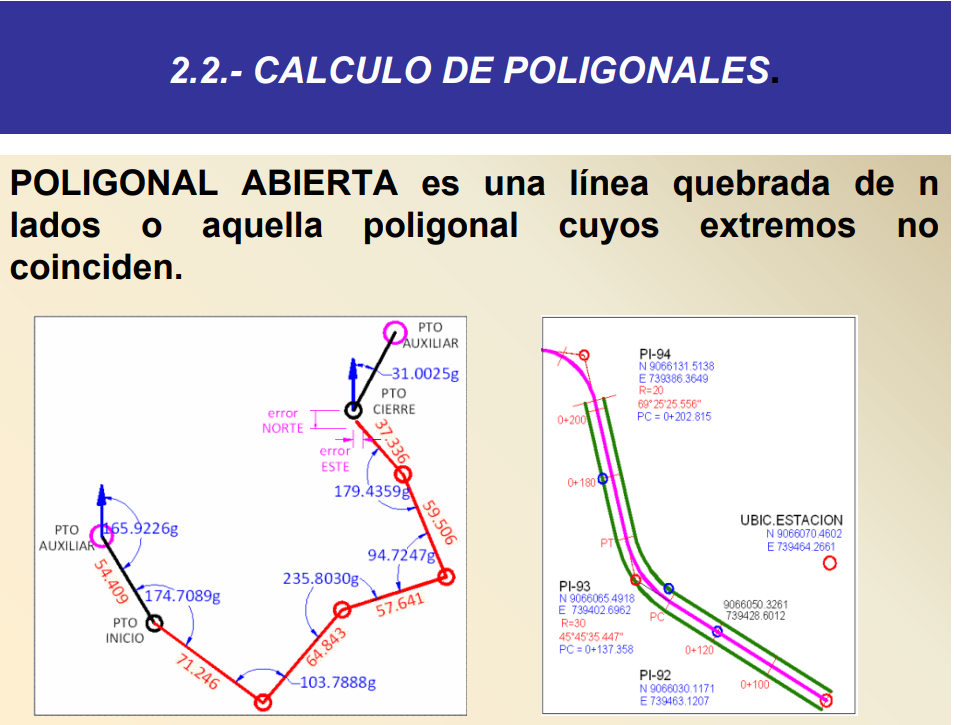 Corrección Poligonales Cerradas
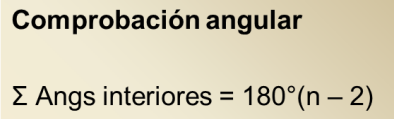 n= número de lados de la poligonal
Ojo: La tolerancia es el máximo error admisible
Si mi error esta dentro de la tolerancia distribuyo el error a cada ángulo, caso contrario se debe repetir el levantamiento